高能所数据存储系统现状与规划
李海波
中科院高能所计算中心
2017/6/5 成都
高能所承担的高能物理实验
BEPCII/BESIII
每年产生~100TB原始数据
目前数据量超过3.5PB
未来5年数据量超过5PB
大亚湾反应堆
目前数据量超过400TB
JUNO江门中微子实验
每年产生2PB数据
羊八井宇宙线实验
每年产生200TB数据
LHAASO高海拔宇宙线观测站
每年产生2PB数据
CSNS、CEPC、硬X射线调制望远镜…
高能所是WLCG的Tier-2站点，参与ATLAS和CMS实验
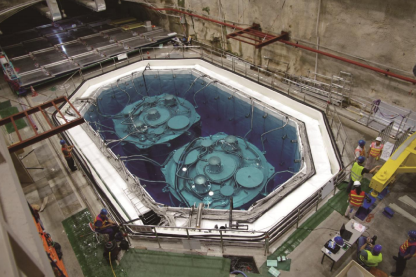 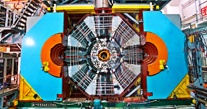 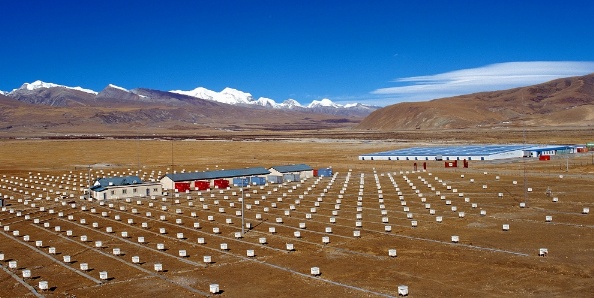 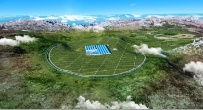 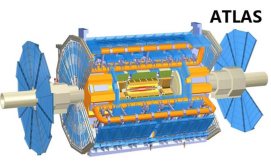 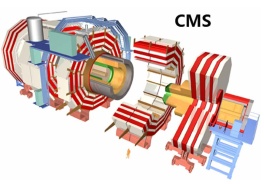 2017/6/5
2017年高能物理计算和软件会议
2
典型高能物理数据处理过程
数据获取
从探测器获取Raw Data、蒙特卡洛产生数字化的二进制格式的电子信号
数据处理
处理后Raw/MC Raw产生相关物理信息，如动量、能量等物理量
数据分析
由上千个属性组成的DST Event文件，提供物理学家进行分析，并最后产生物理结果
蒙特卡洛模拟
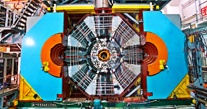 探测器
原始数据/模拟数据
磁盘
磁带
高能所
重建数据
事例重建
磁盘
磁带
物理分析
物理成果
磁盘
2017/6/5
2017年高能物理计算和软件会议
3
高能物理数据存储需求
实验数据量巨大
PB级数据存储与处理，正在向EB级迈进
以非结构化数据为主
支持高吞吐率的数据并发访问
IO模式以大块数据（MB）读写，一次写多次读、吞吐率高（单个作业需要几MB/S）为特征
小文件（KB级的程序和文档）查询和浏览
高并发访问
实验数据需长期稳定存储
BESIII实验的原始数据必须保证在实验结束后至少15年以上的生命期内还可以使用
实验数据共享使用
国际合作密切，数据需要共享使用
2017/6/5
2017年高能物理计算和软件会议
4
海量数据分布式存储系统
集群文件系统
以传统文件系统的方式来访问，客户端实现内核模块，完全兼容POSIX语义，上层数据处理软件无需任何修改
Lustre、Gluster、GPFS、EOS、ISILON等
应用层存储系统
一般不实现文件系统内核模块，不完全兼容POSIX语义，上层应用功能需要调用特定API访问
GFS、HDFS等
分级存储系统
根据文件的访问频率、热度等因素，将不同数据分配到不同的存储设备上
基于磁带-磁盘：Castor、dCache
基于固态硬盘（SSD）和串口机械硬盘（SATA）
其他
云存储
Amazon S3
2017/6/5
2017年高能物理计算和软件会议
5
高能所数据存储服务
DPM
dCache
CVMFS
NFS
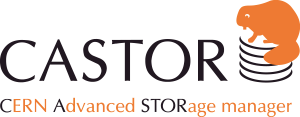 Gluster
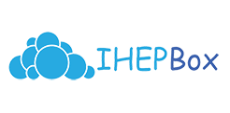 CASTOR
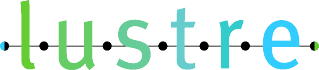 AFS
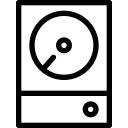 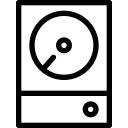 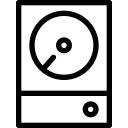 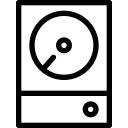 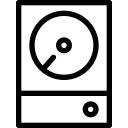 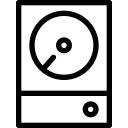 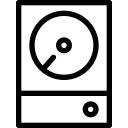 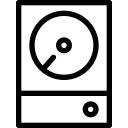 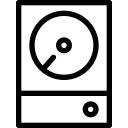 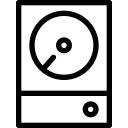 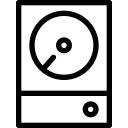 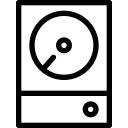 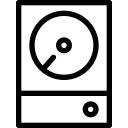 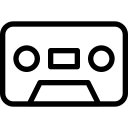 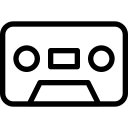 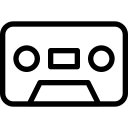 0
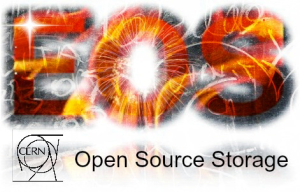 2017/6/5
2017年高能物理计算和软件会议
6
高能所数据存储服务
DPM
dCache
实验数据存储
CVMFS
NFS
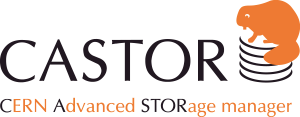 Lustre：主要存储大文件实验数据，如BES，DYB等实验
Gluster：主要存储小文件数据，如YBJ
EOS：主要存储LHAASO实验数据
Gluster
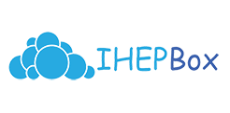 CASTOR
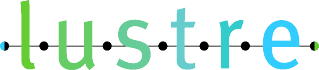 AFS
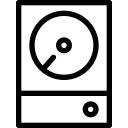 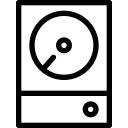 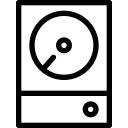 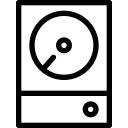 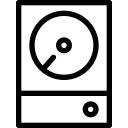 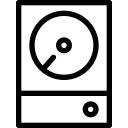 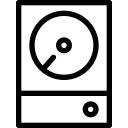 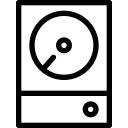 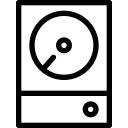 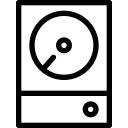 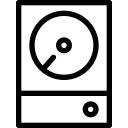 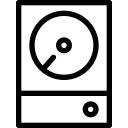 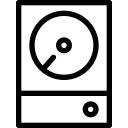 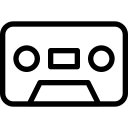 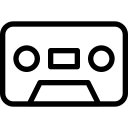 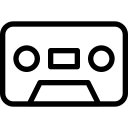 0
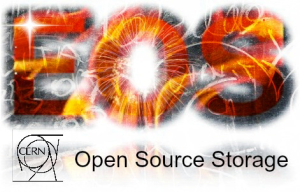 2017/6/5
2017年高能物理计算和软件会议
7
高能所数据存储服务
DPM
dCache
数据长期保存和备份
CVMFS
NFS
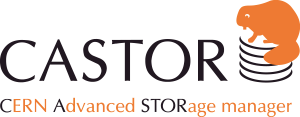 Castor：使用磁带进行数据长期保存和备份
Gluster
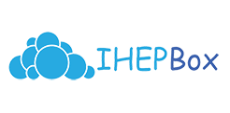 CASTOR
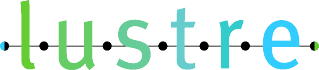 AFS
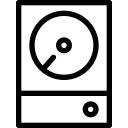 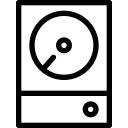 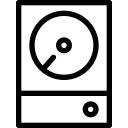 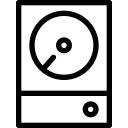 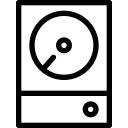 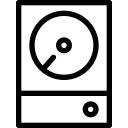 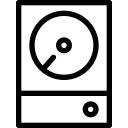 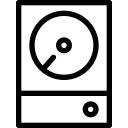 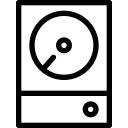 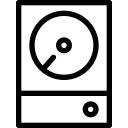 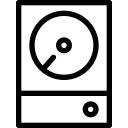 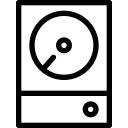 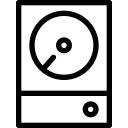 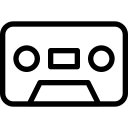 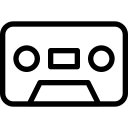 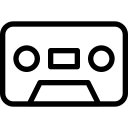 0
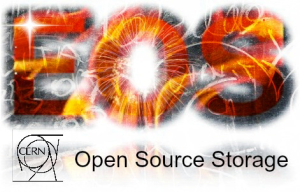 2017/6/5
2017年高能物理计算和软件会议
8
高能所数据存储服务
DPM
dCache
用户个人数据存储
CVMFS
NFS
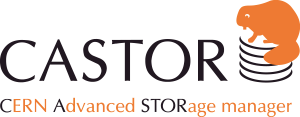 AFS：用户HOME目录、公共软件库
CVMFS：公共软件库
IHEPBox：高能所云盘，存储用户个人文件
Gluster
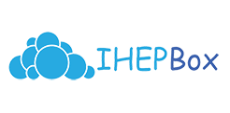 CASTOR
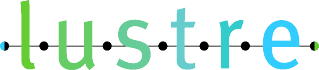 AFS
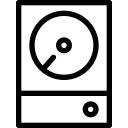 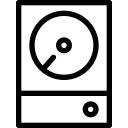 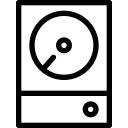 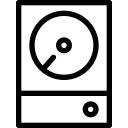 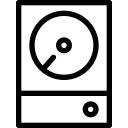 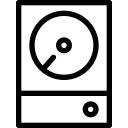 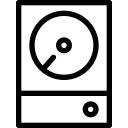 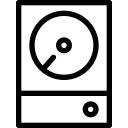 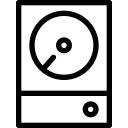 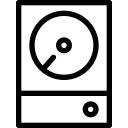 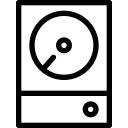 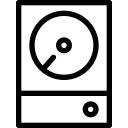 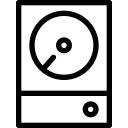 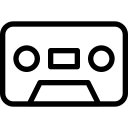 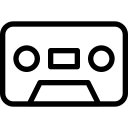 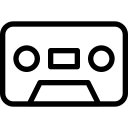 0
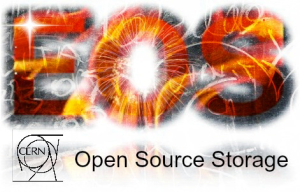 2017/6/5
2017年高能物理计算和软件会议
9
高能所数据存储服务
DPM
dCache
网格数据存储
CVMFS
NFS
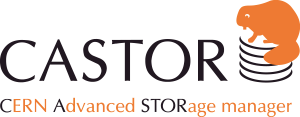 dCache：存储CMS实验数据
DPM：存储ATLAS实验数据
Gluster
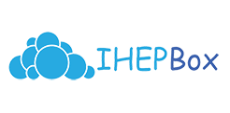 CASTOR
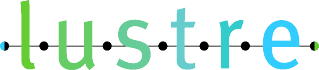 AFS
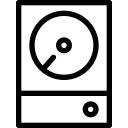 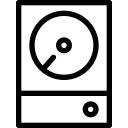 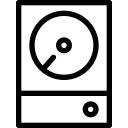 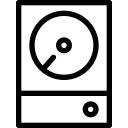 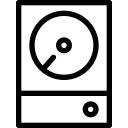 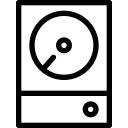 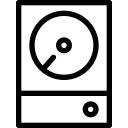 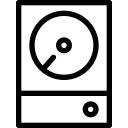 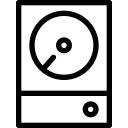 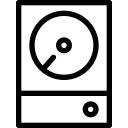 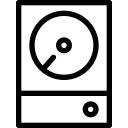 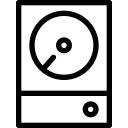 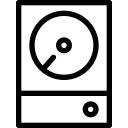 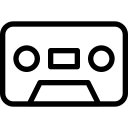 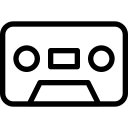 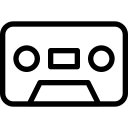 0
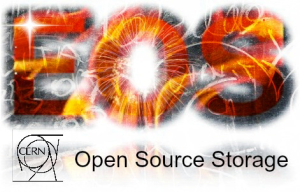 2017/6/5
2017年高能物理计算和软件会议
10
实验数据存储-Lustre系统
Lustre是Top 500计算机中使用最广泛的分布式文件系统
开源可定制，兼容多种底层网络、IO性能横向性能扩展、完整的POSIX语义支持、细粒度的文件锁等特点
主要用于超算领域，全球多个高能物理实验室使用
目前高能所最大的磁盘存储系统
从2008年开始部署
主要用于存放BES，DYB，JUNO等实验数据
约 9 PB存储空间，60台服务器，1000多个客户端节点
已存放5 PB 的实验数据，2.7 亿个文件
硬件平台
HP/DELL 2U 商业服务器 
Dell MD3860f/Huawei OceanStor V5500 盘阵
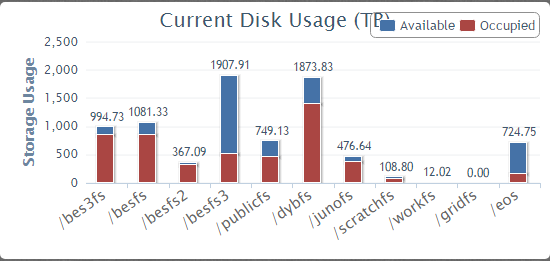 2017/6/5
2017年高能物理计算和软件会议
11
Cluster
Lustre部署架构
10 Gb  Ethernet
7 MDSs 
7 mount points
~60  OSSs 
DAS Storage connection
OSS
MDS
当前架构
万兆以太网上联
静态分区
存储直连
DDP快速磁盘重建
二次开发
细粒度的性能监控
进程级IO追踪和作业分类
自适应的客户端Cache设置
多路径故障报警：邮件、短信、微信、WEB等
MDT
Storage LUNs, RAID 6 
DELL DDP/HUAWEI RAID2.0 
(fast rebuild )
Capacity per OSS: 240TB-300TB 
# Disk per OSS:  60-75
Capacity/Raw Disk Space: ~0.7
Native SAS Disk Arrays 
of the servers, RAID 10
OSTs
2017/6/5
2017年高能物理计算和软件会议
12
Lustre规划
版本升级
2.5->2.9, 单一mount点，静态存储分区
商业版本，减少BUG修复延时
可靠性
改进元数据存储的连接方式
多级数据冗余
可用性
服务器的ACTIVE-ACTIVE HA 
基于性能和日志信息联合分析的故障预警
IO性能
通过万兆网卡bonding，消除网络性能瓶颈
2017/6/5
2017年高能物理计算和软件会议
13
实验数据存储-Gluster系统
Computing Cluster
10Gb Ethernet
SATA Disk Array
RAID 6（Main）
SATA Disk Array
RAID 6（extended）
Brick stoarge
Brick stoarge
Brick stoarge
Brick stoarge
Gluster文件系统是一个开源的分布式文件系统，可以支持数PB级存储容量和上千客户端
无元数据服务器，无单点故障，支持副本功能，具有高扩展性、高可用性、可横向弹性扩展等特点。
主要用于海量小文件数据存储
目前支持羊八井和Besfs2实验数据存储
Ybjgfs：约347T存储空间，5台服务器
Besfs2：约387T存储空间，8台服务器
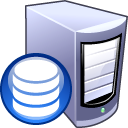 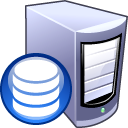 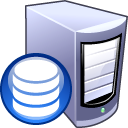 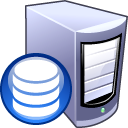 2017/6/5
2017年高能物理计算和软件会议
14
实验数据存储-EOS系统
CERN于2010年开发的磁盘文件系统
内存元数据服务器，支持纠删码、磁盘组等多种新型存储技术
目前已成为CERN主要的实验数据存储系统，存储规模达到150PB
美国、俄罗斯、澳大利亚等全球十几个高能物理实验室已部署多个PB级以上的EOS实例
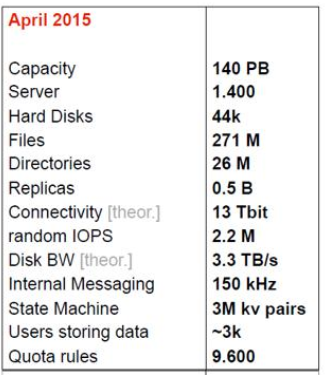 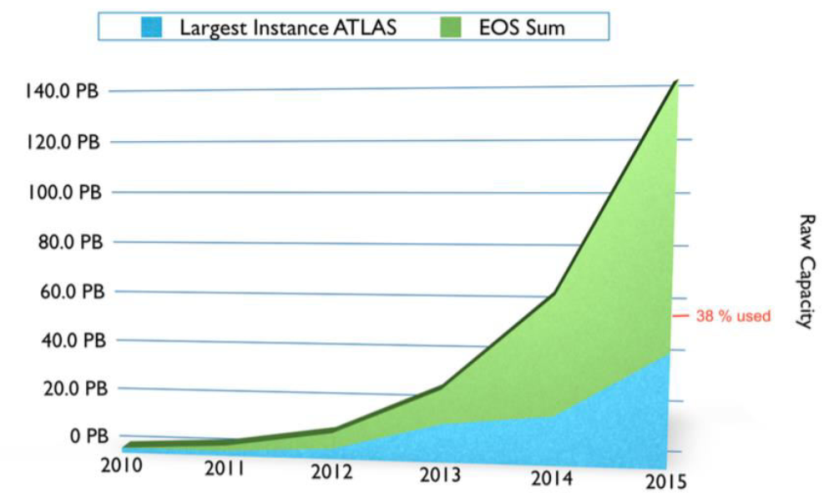 2017/6/5
2017年高能物理计算和软件会议
15
EOS存储现状
面向计算服务：
2016年2月上线
1个实例
支持LHAASO、多学科实验
每个用户默认配额100GB，5万个文件
总空间797TB
已使用180TB，40万目录，1700万文件
软件基于Beryl v0.3.195版本
5台服务器，其中元数据服务器配备128GB内存
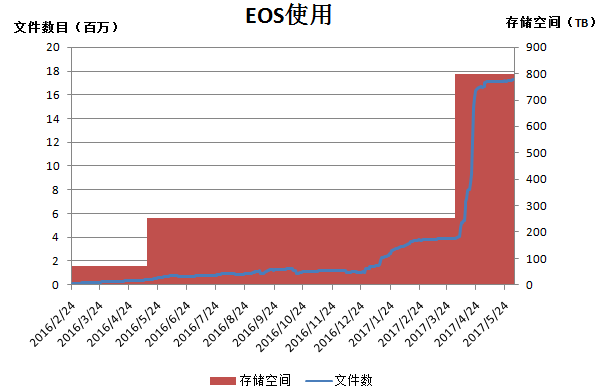 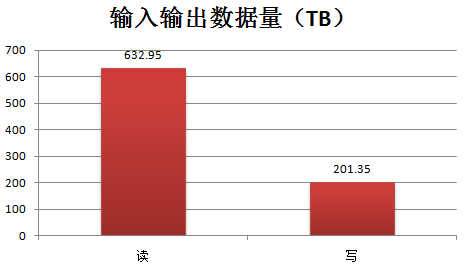 2017/6/5
2017年高能物理计算和软件会议
16
EOS挑战
FUSE访问性能问题 ⇒      重写EOS FUSE
元数据纵向扩展（scale up） ⇒ 横向扩展（Scale out）

解决方案：EOS Citrine 版本
优化元数据存储方式为内存数据库KV持久化存储（QuarkDB）
提供新的元数据服务器HA
使用XRootD 4
优化FUSE
CERN将于2017 Q2上线
2017/6/5
2017年高能物理计算和软件会议
17
数据长期存储-Castor磁带存储
基于CERN开发的CASTOR1，二次开发分级存储系统
存放不频繁访问、需要长期保存的数据，如备份数据，原始物理数据
将磁盘、磁带整合，构建成统一的文件命名空间，根据文件访问频度等因素，自动在磁盘与磁带之间迁移数据
15个IBM 3584磁带柜
26个LTO4磁带驱动器
6223个槽位，约5PB磁带空间
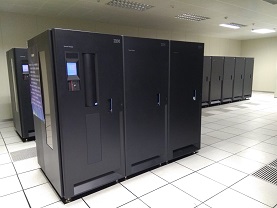 2017/6/5
2017年高能物理计算和软件会议
18
Castor现状
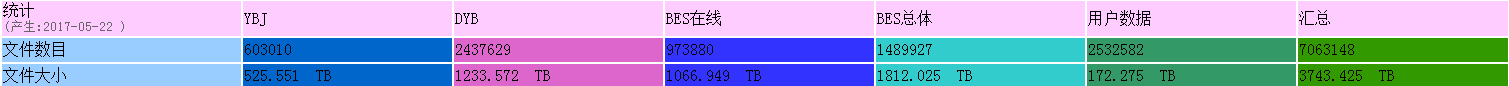 已保存数据量约3.7PB
聚合访问速度2.1GB/s
BES、DYB原始数据双份磁带

磁带升级：LTO4->LTO7
LTO4磁带：
容量800GB/1.6TB（压缩后），传输速率：120MB/s
LTO7磁带：
容量6TB/15TB(压缩后)，传输速率：300MB/s
2017/6/5
2017年高能物理计算和软件会议
19
用户管理-AFS
用户管理
负责全所计算用户（2055个）的账号和密码管理
提供用户的HOME目录
存放各实验的公共软件库
BESIII、JUNO、dayabay、CSNS、YBJ、LHAASO等
存储规模：空间45TB，5千多万个文件/目录（51M files/dirs）
AFS系统面临的现状
AFS的软件更新很慢、人员离开、资金问题、社区不活跃等
AFS不支持IPV6
2017/6/5
2017年高能物理计算和软件会议
20
公共软件库-CVMFS
CERNVM-FS是由CERN开发的一种缓存文件系统，相对于AFS由许多优点
Fuse模式 & 只读文件系统
客户端本地磁盘缓存
适合远程站点，加载公共软件
HTTP协议传输，基本不受站点防火墙影响
支持IPV6
CVMFS替代AFS存储公共软件库
存放各实验的公共软件库
2017/6/5
2017年高能物理计算和软件会议
21
CVMFS系统现状
CVMFS系统现状
存储规模：总空间19TB
已部署BESIII/HEPS_AP/BEPC等实验组软件库
对CERN/EGI/opensciencegrid进行本地数据同步
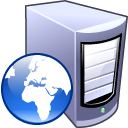 IHEP-cc site
Squid b
login nodes
Public IP
/cvmfs/repository/
STRATUM-1
STRATUM-0
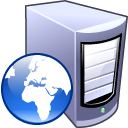 A
B
A
B
work node
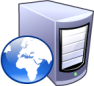 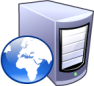 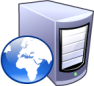 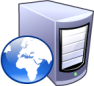 /cvmfs/repository/
HA
HA
Squid a
(squid01)
work node
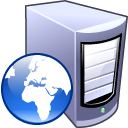 remote site
Squid c
2017/6/5
2017年高能物理计算和软件会议
22
高能所云盘-IHEPBox
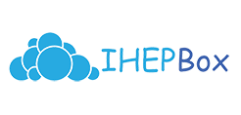 IHEPBox是什么？
基于EOS和Owncloud的高能所云盘
IHEPBox旨在为高能所用户提供一个安全、高效的个人文档网络存储空间和相关技术服务，实现用户个人数据的长期保存、文件（文档）协同处理和文件共享服务等
用户可通过高能所统一认证账号登录使用IHEPBox服务
用途
数据跨平台、实时同步
文档在线编辑、分享、上传下载、协同编辑、版本回调
多媒体文件在线预览、播放
数据加密、安全、稳定、高效
2017/6/5
2017年高能物理计算和软件会议
23
IHEPBox现状
高能所云盘IHEPBox 
总空间192TB，使用13TB
4台服务器
每个用户100G空间
活跃用户~1000
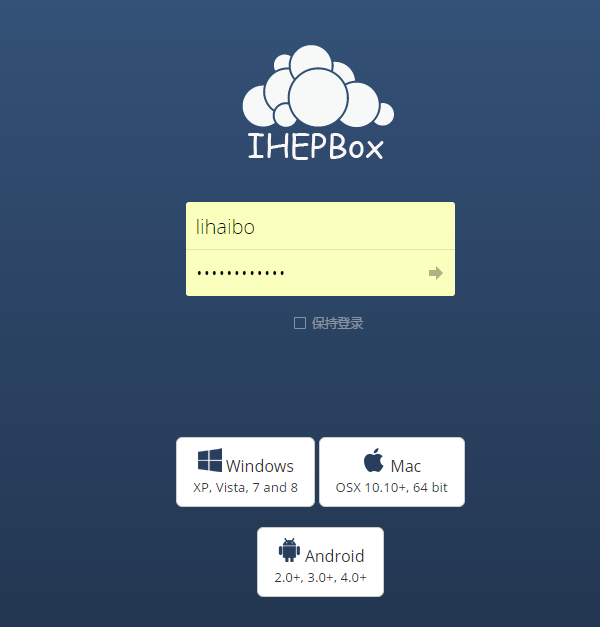 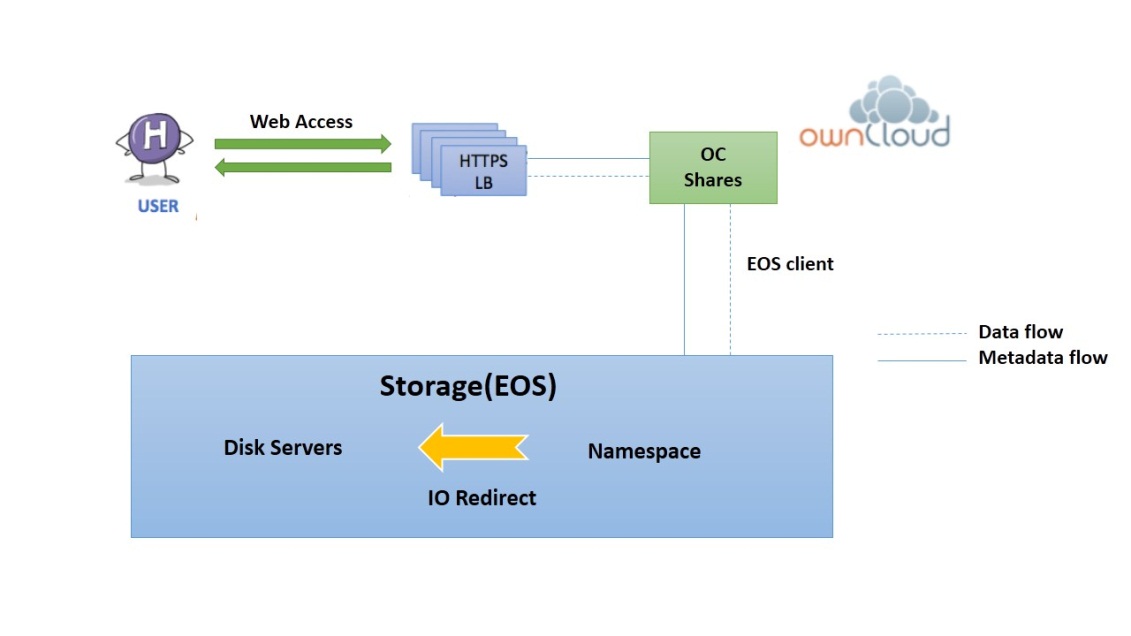 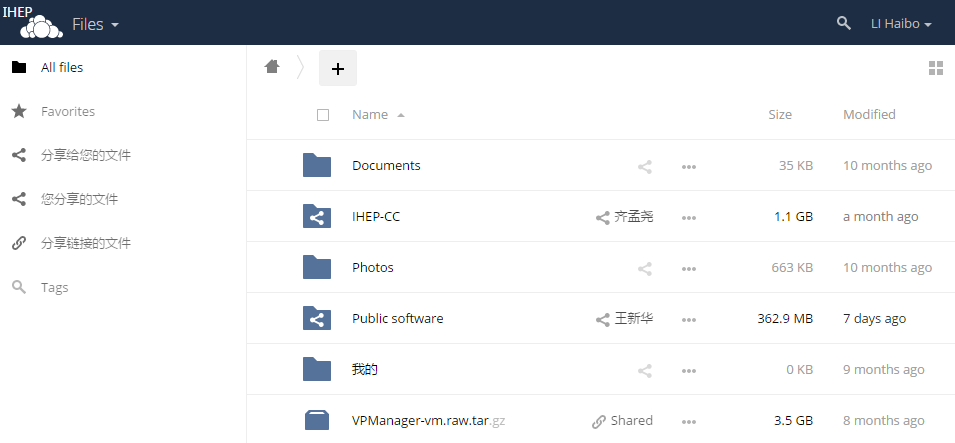 http://ihepbox.ihep.ac.cn/ihepbox/index.php
2017/6/5
2017年高能物理计算和软件会议
24
存储系统演进路线
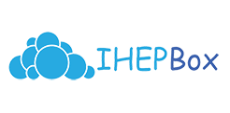 DPM
dCache
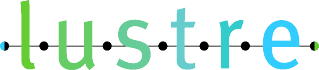 AFS
CVMFS
NFS
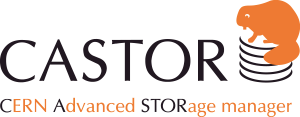 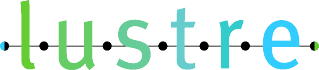 NFS
CVMFS
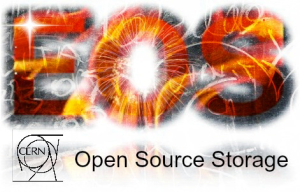 Gluster
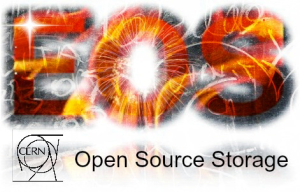 CTA
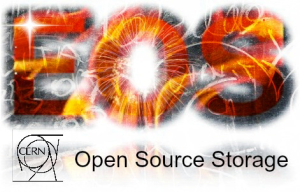 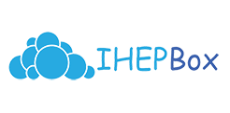 CASTOR
0
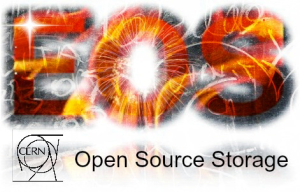 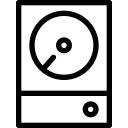 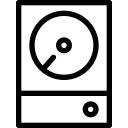 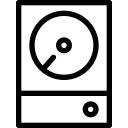 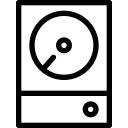 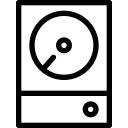 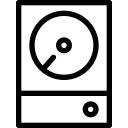 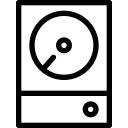 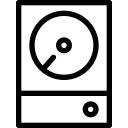 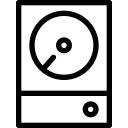 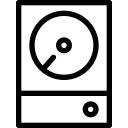 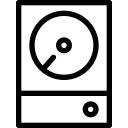 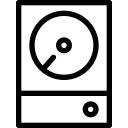 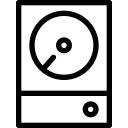 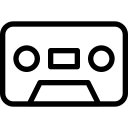 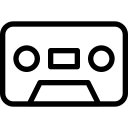 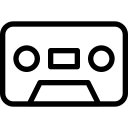 用户HOME目录&&公共软件库
逐步淘汰AFS
HOME目录，使用EOS代替
公共软件库，使用CVMFS代替
数据长期存储
使用CTA（the tape backend of EOS），用户可以通过EOS直接从磁带检索或存档文件到磁带
实验数据存储
Lustre存储大文件实验数据
Gluster逐步淘汰
EOS存储小文件数据
2017/6/5
2017年高能物理计算和软件会议
25
什么是CTA？
CTA（ A tape backend for EOS ）
EOS的磁带后端
磁带驱动器调度器
EOS+CTA取代Castor进行磁带存储
磁带中文件格式保持不变，只需迁移元数据
CERN deployments with CASTOR 1
Deployments with EOS plus CTA
2017/6/5
2017年高能物理计算和软件会议
26
EOS
EOS
Experiment
Experiment
EOS + CTA
CASTOR
Tape
libraries
Tape
libraries
Files
Files
Files
Files
Files
Files
Files
Files
总结和展望
高能物理数据存储有其特殊性，需要多种存储系统支持
不同实验对存储需求不同
用户管理、公共软件
高能物理数据存储系统需要满足不断增长的新需求
EB级数据存储
跨地域多站点的统一存储
基于日志信息联合分析的故障预警
2017/6/5
2017年高能物理计算和软件会议
27
谢谢！
2017/6/5
2017年高能物理计算和软件会议
28